Net Zero Heat WebinarHeat decarbonization and the role for Thermal Storage
LDES Council
Ppt for Dr. Kurtz and team – 10/17/22
Introduction to LDES Council (5 min)
Perspective on net-zero heat (20 min)
Q&A (10 min)
Agenda
Opening remarks
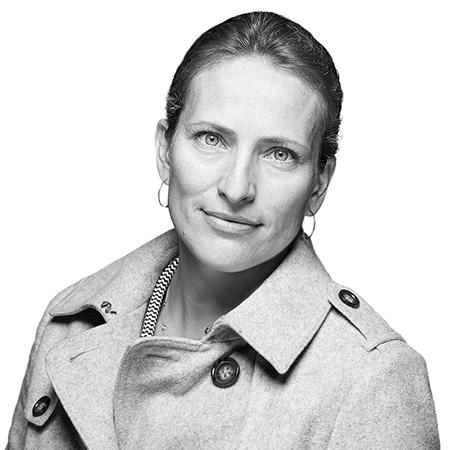 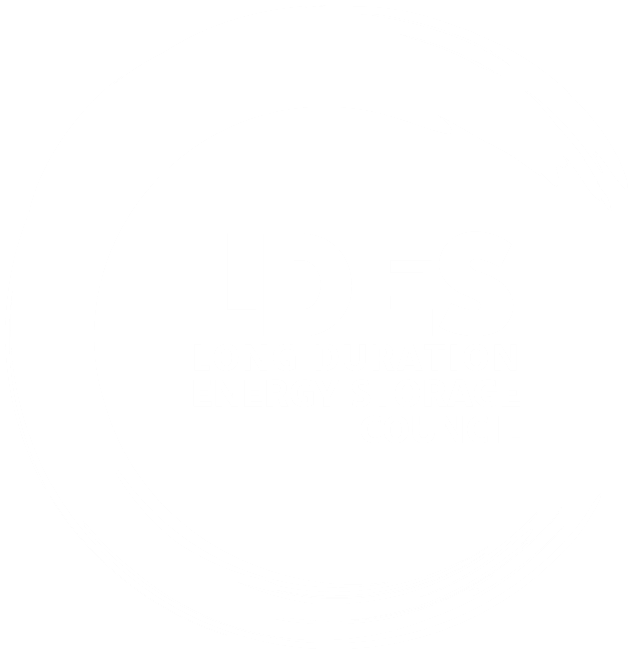 Julia Souder
Executive Director
~60 leading companies have joined the LDES Council to accelerate decarbonization
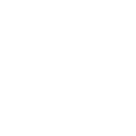 Technology start-ups
Anchors
Key principles of the LDES Council
Industry and services customers
Capital providers
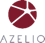 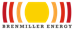 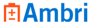 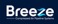 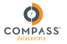 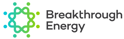 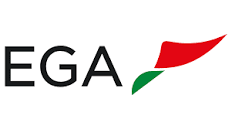 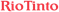 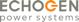 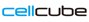 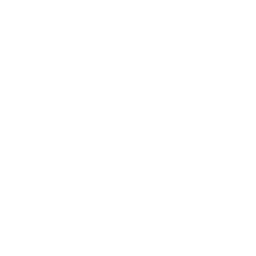 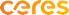 Executive-led
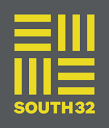 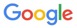 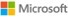 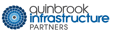 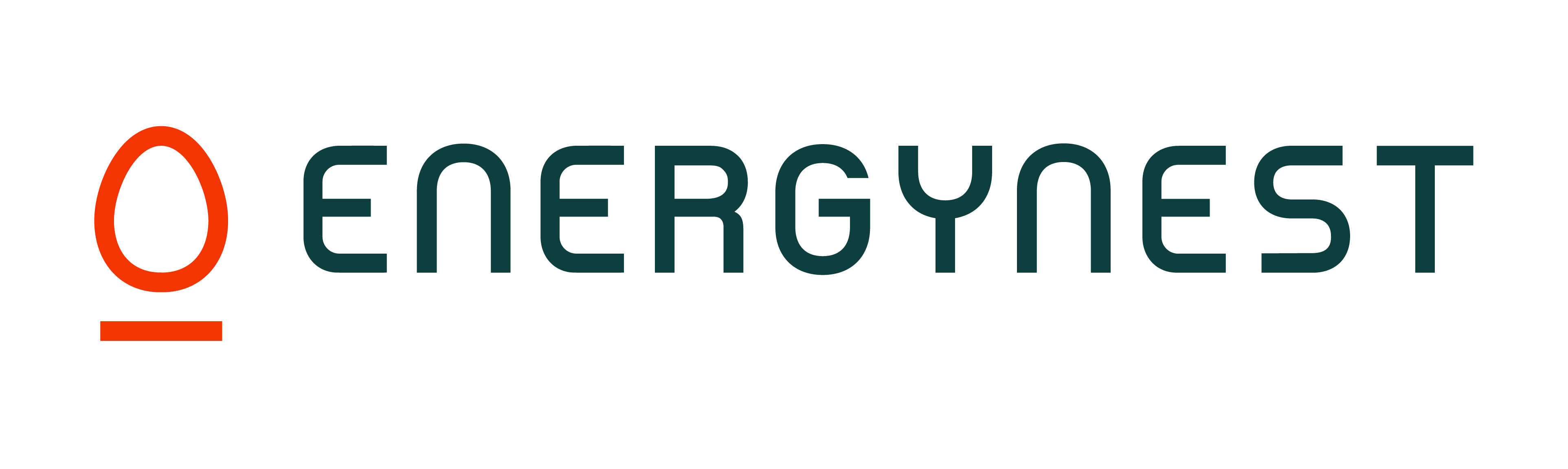 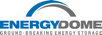 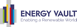 Global
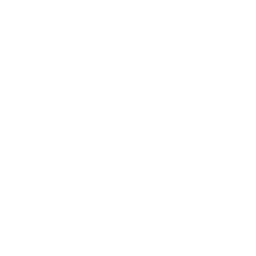 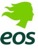 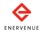 Equipment manufacturers
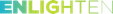 Fact-based
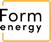 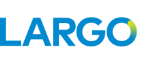 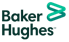 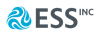 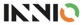 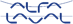 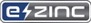 For societal benefit
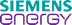 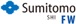 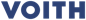 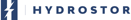 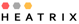 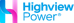 All types of energy storage, not just electrochemical
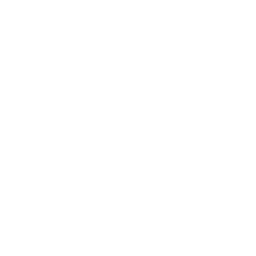 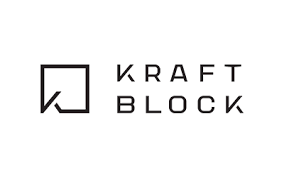 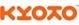 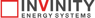 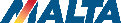 Low-carbon energy system integrators & developers
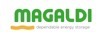 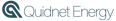 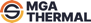 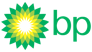 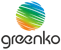 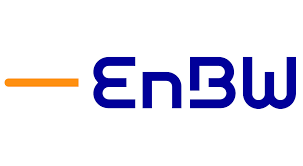 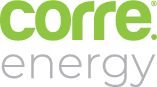 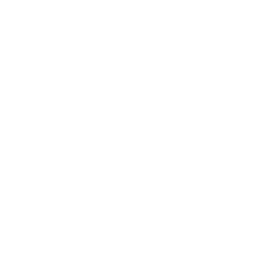 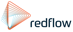 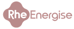 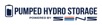 The LDES Council is an independent body with its own governance structure, with the mission to accelerate energy decarbonization through the scale-up of LDES
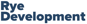 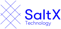 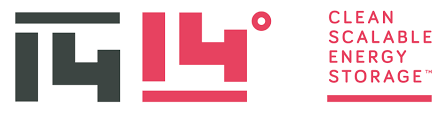 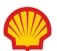 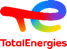 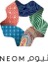 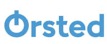 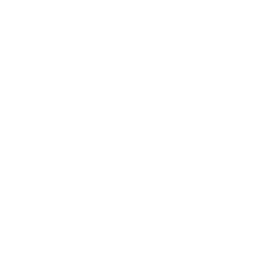 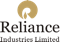 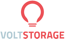 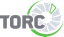 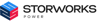 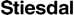 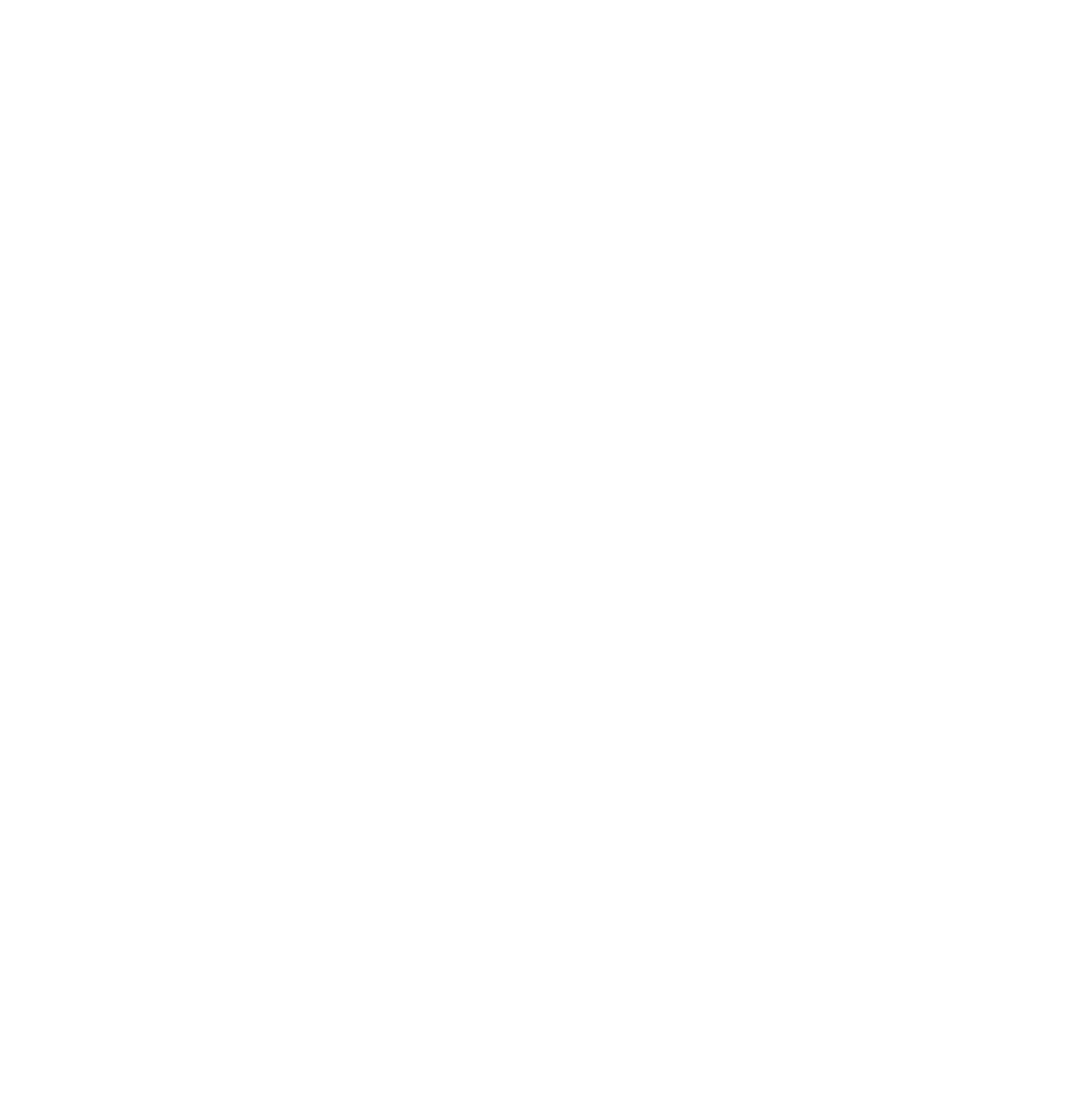 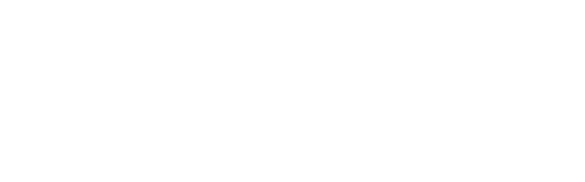 Membership overview as of July 2022
Net-zero power: Long duration energy storage for a renewable grid
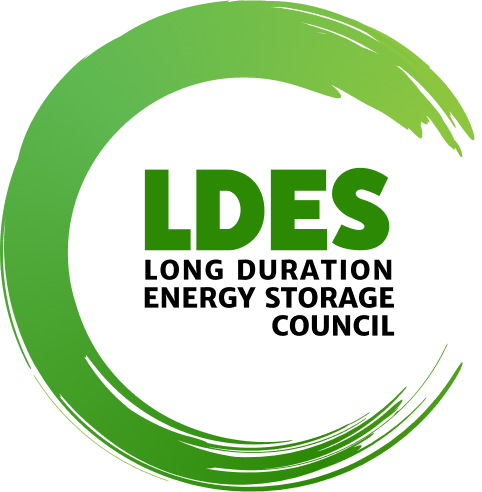 Flagship 2021 net-zero power report
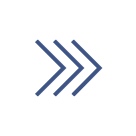 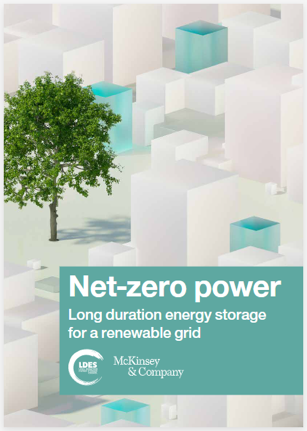 LDES plays a major role in net-zero systems
… leads to widescale LDES deployment and positive business cases
Renewable penetration and LDES cost-down potential…
60-70%
USD 1.5-3 TR
1.5-2.5 TW
Total investment in LDES capex required by 2040
Total deployed  
LDES by 2040
% renewables of overall capacity for widespread LDES deployment
~60%
3-15%
>50%
LDES cost reduction expected by 2040, driven by scale, innovation and supply chain improvements
IRR range for example modelled LDES applications1
LDES as portion of all installed power flexibility capacity in 2040
Source: LDES Council report on 24/7 clean PPAs 
https://www.ldescouncil.com/assets/2205_ldes-report_247-ppas.pdf
Net-zero heat perspective forms a substantial component of the overall 2022 LDES Energy systems flexibility landmark publication at COP27
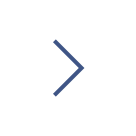 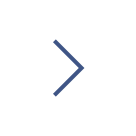 Focus of Webinar
2022 Net-zero Power (refresh)
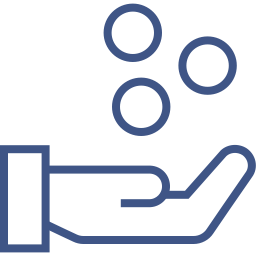 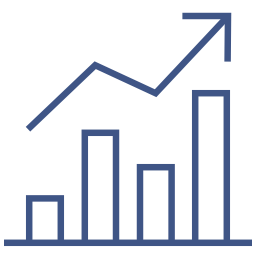 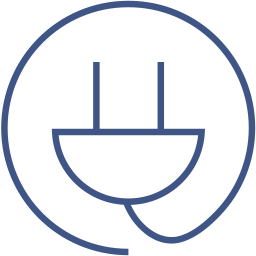 Energy storage cost / performance benchmarking
Revised LDES market projection
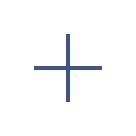 24/7 PPA LDES opportunities
2022 LDES Net-zero Energy Report
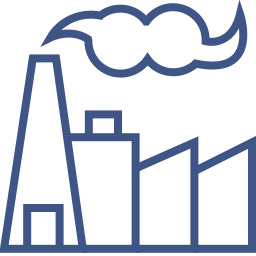 2022 Net-zero Heat1 (heating / cooling)
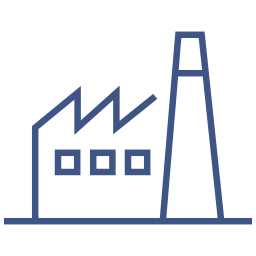 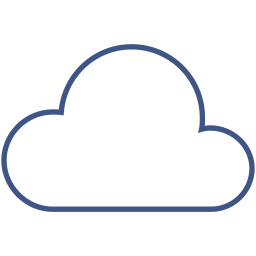 LDES has an integral role in global energy system flexibility beyond renewable energy power systems for grids
Industrial applications for LDES in
Chemicals
Steel + metals
Cement
Co2
Comprehensive heat decarbonization perspective
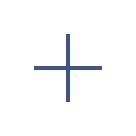 Net-zero heat pathway and business cases for thermal flexibility
1.	Heat includes both heating and cooling applications
Introduction to LDES Council)
Perspective on net-zero heat (20 min)
Q&A (10 min)
Agenda
Within this system based on variable renewables, flexibility is needed to align supply & demand
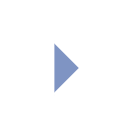 …and this is especially applicable to heat
Illustrative example
Energy shifting
Flexibility can align peak demand with intermittent renewable supply by energy shifting
Energy shifting
Industrial heat demand is stable, with very limited demand flexibility
Peak solar generation
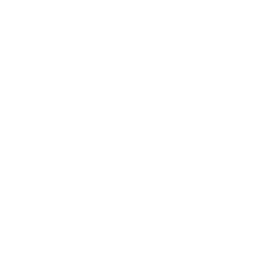 Industrial heat demand
Midnight
Noon
Midnight
Industrial & residential heat is electrifying rapidly
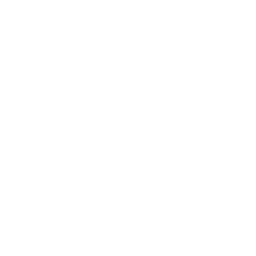 By aligning supply and demand, flexibility can play a critical role in energy systems by…
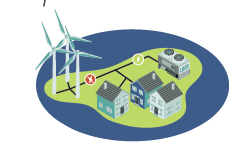 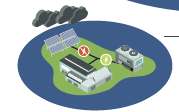 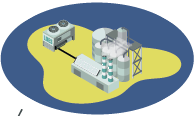 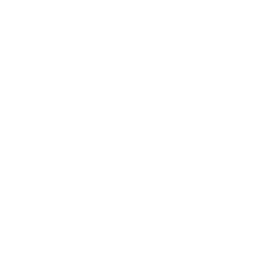 Heat is shifting from local production to the power system, adding to T&D burden
Providing stability services to correct for grid instability
Supporting non-traditional grids and cross-industry integration
Optimizing grid utilization as peak power supply isn’t curtailed
[Speaker Notes: As we move to a world that is more and more dependent on variable renewables, for example the diurnal cycle of PV generation, we will need energy systems that can deal with this variability. Especially in the case of heat, which often has a highly stable demand (e.g., industrial processes) but is electrifying rapidly, our systems will need some form of flexibility to deal with this. 

What is especially important with heat is that it is often generated locally, through Natural Gas or coal, which do not burden the power systems. In the future however, as heat electrifies, this will further add a burden to our already strained T&D systems.]
Heat consumption accounts for ~50% of global energy demand and represents a critical abatement opportunity for buildings and industry
Low
temperature heat
Medium temperature heat
High
temperature heat
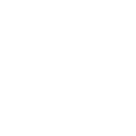 2019 global fuel consumption, EJ % of total
End-use demand by heat grade, %
District Heating
Buildings
Industry1
426 EJ
2%
100%
18%
Machinery, 
appliances, lighting
25%
5%
4%
4%
4%
2%
2%
3%
Transport
28%
10%
35%
Heat networks
2%
Buildings: 
Heating & Cooling
22%
47%
Industry1: 
Heating & Cooling
12%
23%
Cooling
Space heating
Hot water
<60 C
60-80 C
80-100 C
100-150 C
150-200 C
200-500 C
500-1000 C
1000-1500 C
>1500 C
Total
of global fuels is consumed to produce heat
~50%
2
Includes Refining
High temperature heat in buildings is used for cooking (e.g., Gas flame is ~1000C)
Source: McKinsey Global Energy Perspective
[Speaker Notes: - Heat is ~50% of our final energy consumption currently, decarbonizing this will be critical to achieve climate targets. It has often been overlooked, as it also is more complex than electricity with heat of all kinds of temperatures and different media required for in various processes]
Heating is still largely coal & gas based, with ~70% of heat produced by fossil fuels
Renewables
Heat
Bioenergy
Oil
Electricity
Natural Gas
Coal
The pressure to shift away from fossil fuels as foundation of our heating supply is increasing 

Climate impact is every increasing, creating further urgency
Prices are rising due to invasion of Ukraine by Russia 
Energy supply is increasingly becoming an issue of energy security, with countries wanting to reduce dependence
Global fuel consumption for heating & cooling by fuel source and temperature1, EJ
37 EJ
29 EJ
33 EJ
3 EJ
1%
0%
4%
4%
6%
~70%
from fossil fuels
1%
12%
15%
17%
6%
11%
21%
18%
11%
~60%
of high T heat from coal
5%
91%
23%
25%
60%
28%
~90%
of cooling electrified
26%
10%
2%
High Temperature (>500°C)
Medium 
Temperature
(100-500°C)
Low 
Temperature
(<100°C)
Cooling
Excluding steel & iron
Source: McKinsey Global Energy Perspective
[Speaker Notes: Heat is also still very fossil-based, with ~70% of heat currently produced by oil, gas or coal. The shift away from these to electrified heating will only add to our already strained power production.]
Thermal energy storage can provide part of the integration & flexibility, converting power to heat
Energy storage technology categorization
What is thermal storage?
Thermal flexibility via thermal energy storage (TES) can unlock unique benefits:
Thermal energy storage systems use thermal energy to store and release electricity and heat through 3 types of technologies: 
Sensible heat
Latent heat
Thermochemical heat
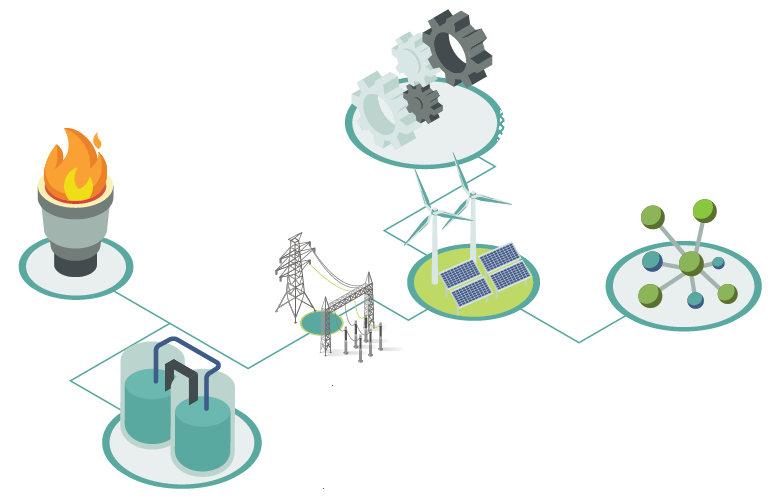 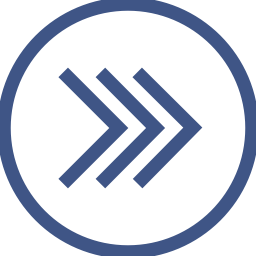 Ability to serve multiple end uses across sector applications
Thermal
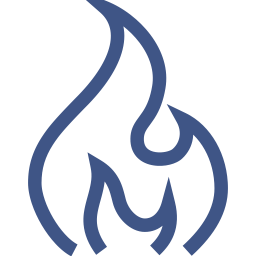 Provision of heat grade flexibility (e.g., ability to upgrade heat sources or discharge at various temperatures)
Roles of thermal energy storage:
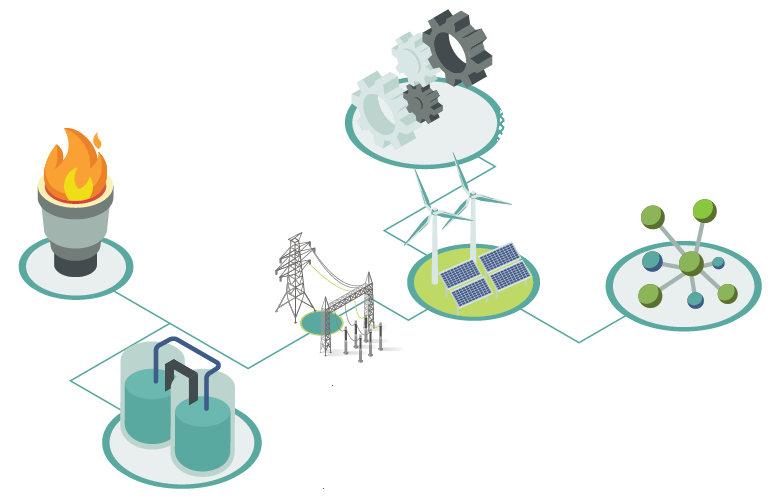 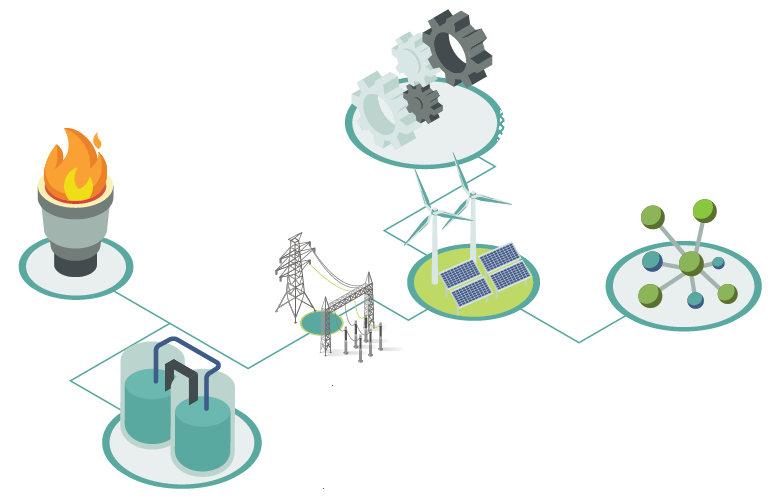 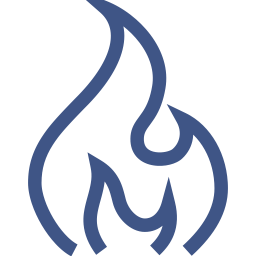 Direct (high) heat to process. >1000 C possible
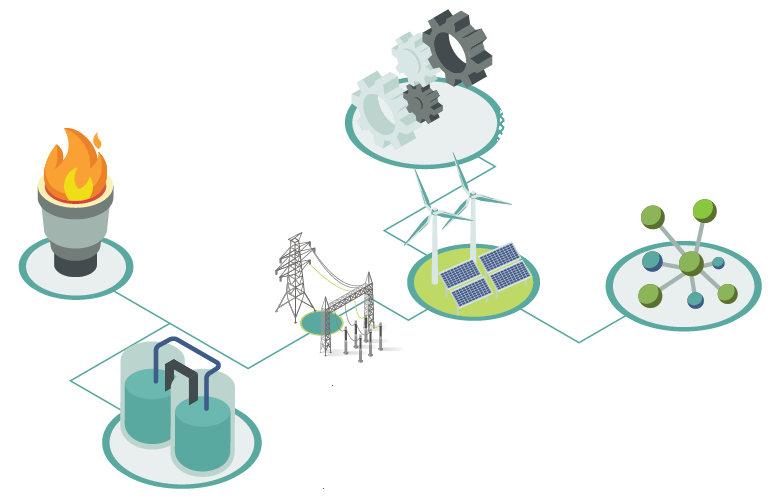 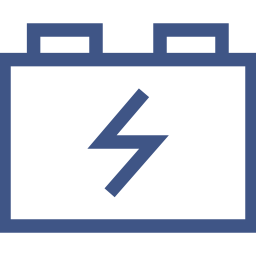 Heat storage to bridge time
Diversification of energy resources to include heat
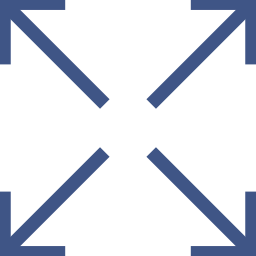 Chemical
Electrochemical
optimization of waste heat recovery
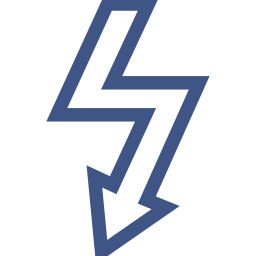 Mechanical
[Speaker Notes: Thermal storage can provide part of this integration, adding flexibility to the system to provide heat. This can already happen
Across heat grades, at > 1000 C 
Using waste heat from existing processes
Whilst storing the heat over periods of time, depending on the type of solution chosen
3 key types of thermal storage are :
Sensible heat, only a temperature change 
Latent heat, where the storage medium changes phase
Thermochemical, where the medium undergoes a reversible chemical reaction]
Thermal energy storage (TES) technologies can be broadly categorized by energy storage medium and make up a diverse technology landscape
Technology landscape
234 GWh
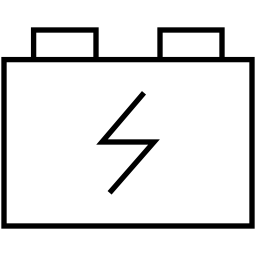 Category
Subcategories
Examples
Example players
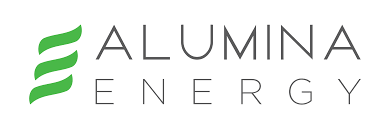 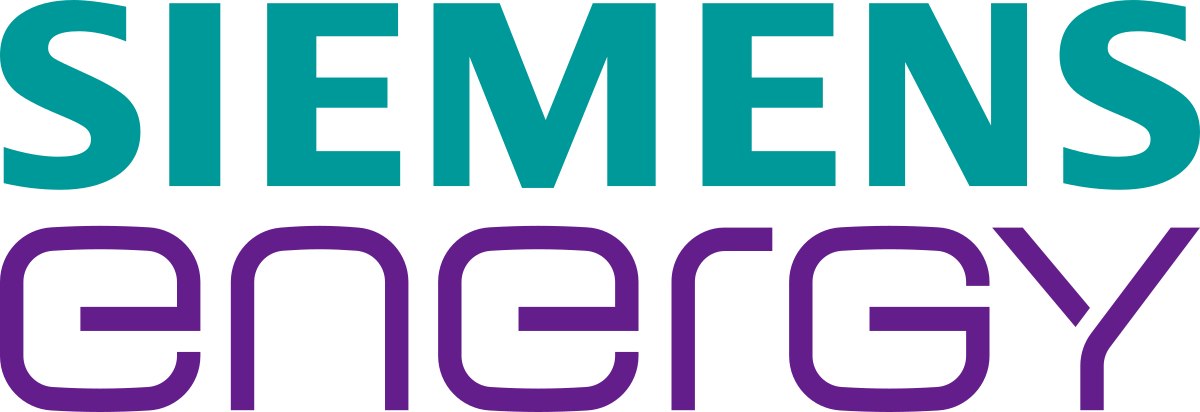 Solids
Ceramics, sand, silica, rocks
Concrete 
Metals and carbon-based materials
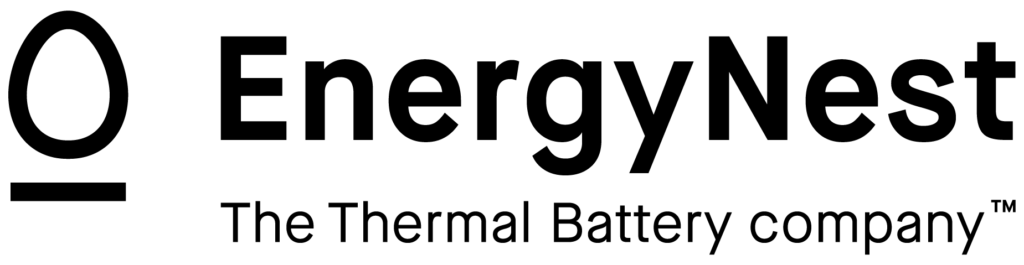 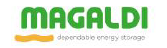 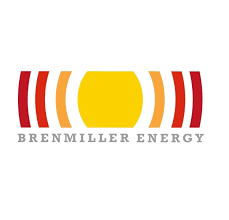 Sensible heat storage (SHS)
of thermal storage used in 20191
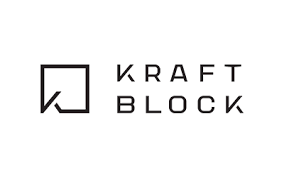 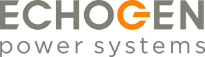 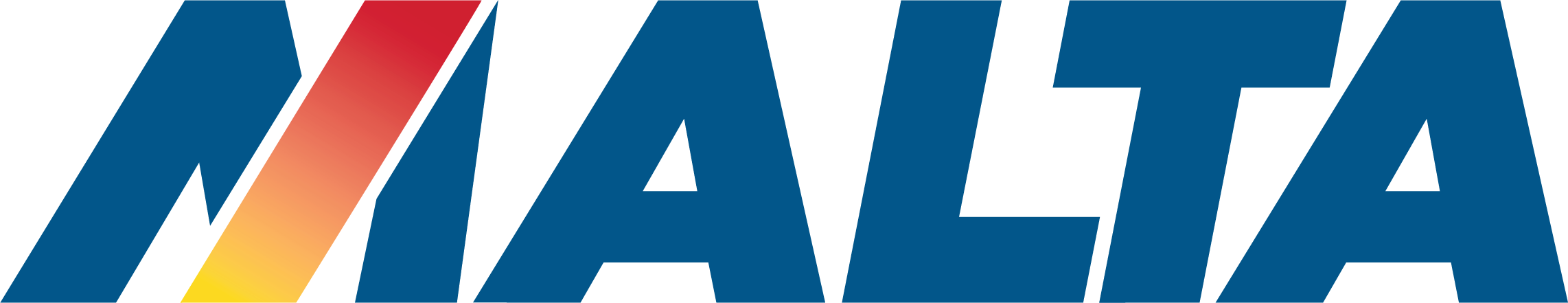 Thermal energy storage via temperature change of material
Liquids
Water (water tank TES)
Molten salts, metals (e.g., aluminum), or inorganic materials (e.g., silicon)
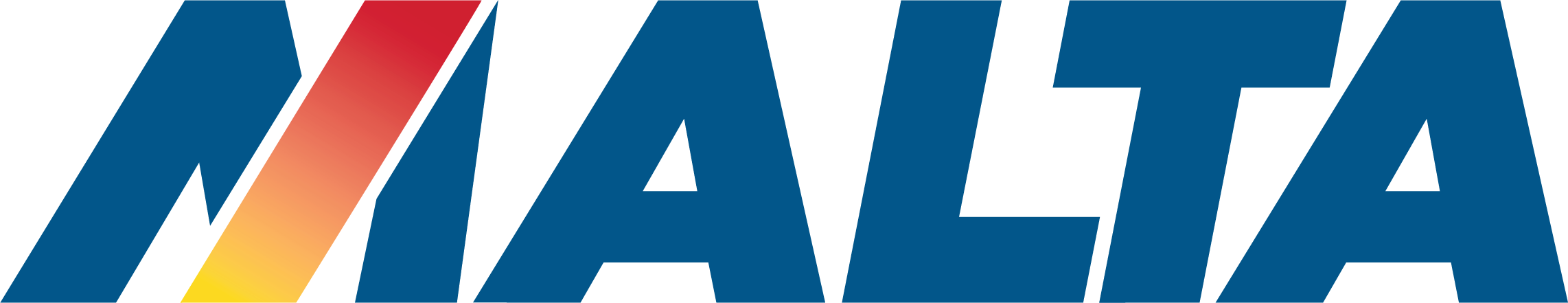 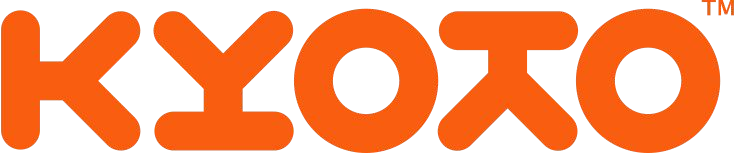 <1%
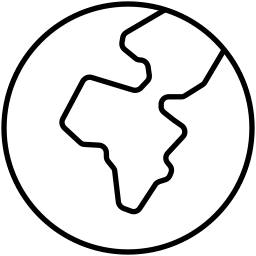 Latent heat storage (LHS)
Solid-liquid
Organic (paraffin wax, fatty acids)
Inorganic (salts, metals)
Composite
of global storage in 2019 was thermal storage1
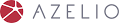 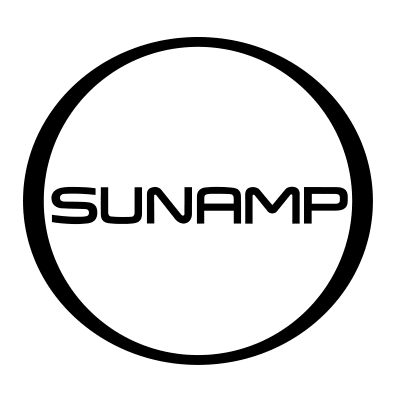 Thermal energy storage  through phase change materials (PCM)
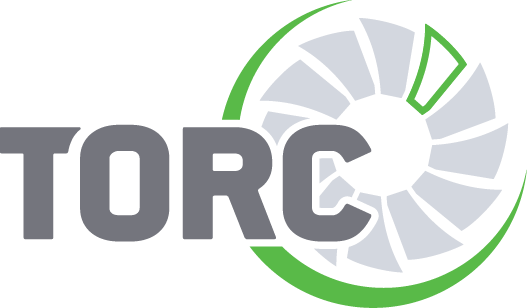 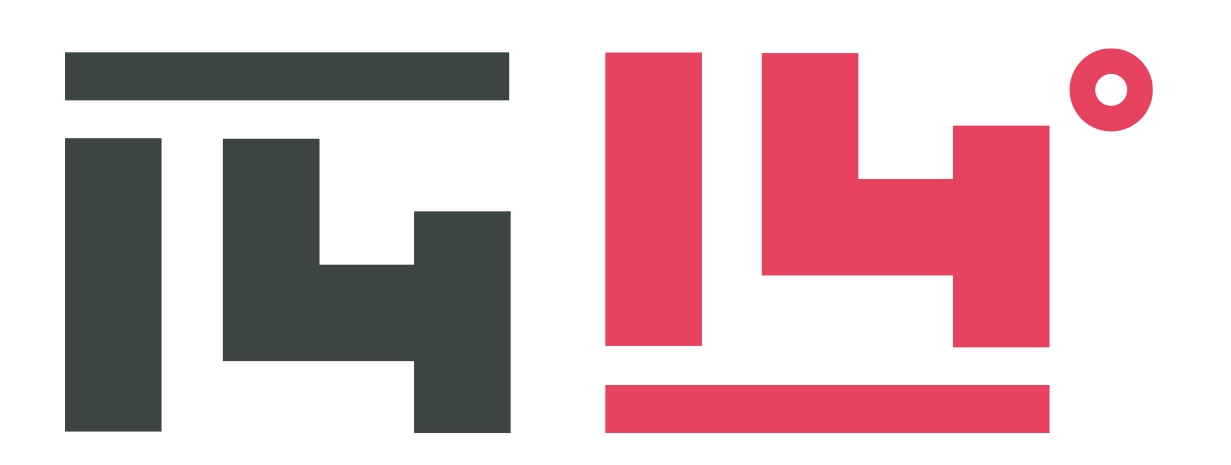 Liquid-gas
Liquid air energy storage
Solid-solid (change in crystalline structure or encapsulated micro-particles)
Salt hydrates
Micro-encapsulated materials (e.g., paraffins, metals) or macro-encapsulated materials
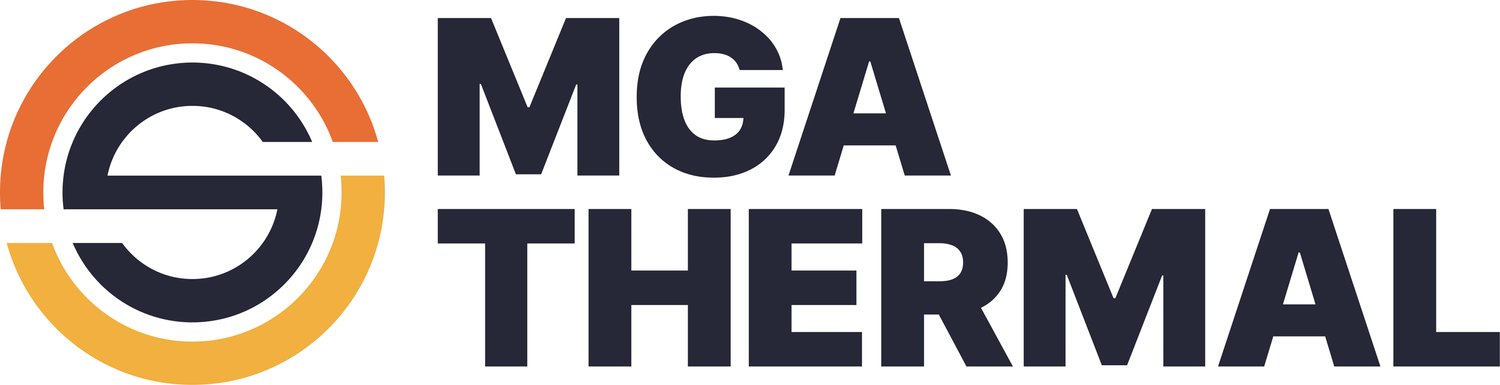 Thermochemical storage (TCS)
Thermochemical
Metal carbonites & oxides
Zeolites (e.g., hydrated alkalis)
Absorption systems
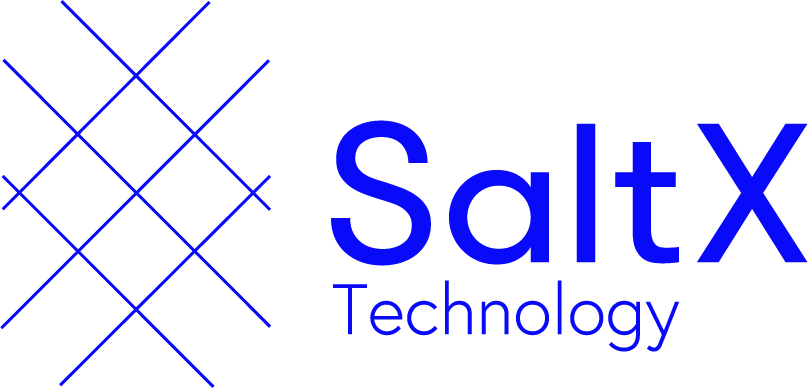 Use of reversible chemical reactions to store thermal energy
1.	IEA data (assuming 3.3 GW of storage in 2019 was used 100% of the time for 29,908 GWh in 2019)
Source: IEA, press search, Council members
[Speaker Notes: Within these 3 broad categories, we see a diverse range of materials being used, both solids like Concrete & Silica in Sensible storage & liquids like Fatty acids 

Thermal storage currently is a very small part of total storage, with <1% of energy storage as thermal]
Thermal storage solutions can already provide temperatures of > 1000C and store heat for multiple years, depending on the solution
SHS
LHS
Thermochemical
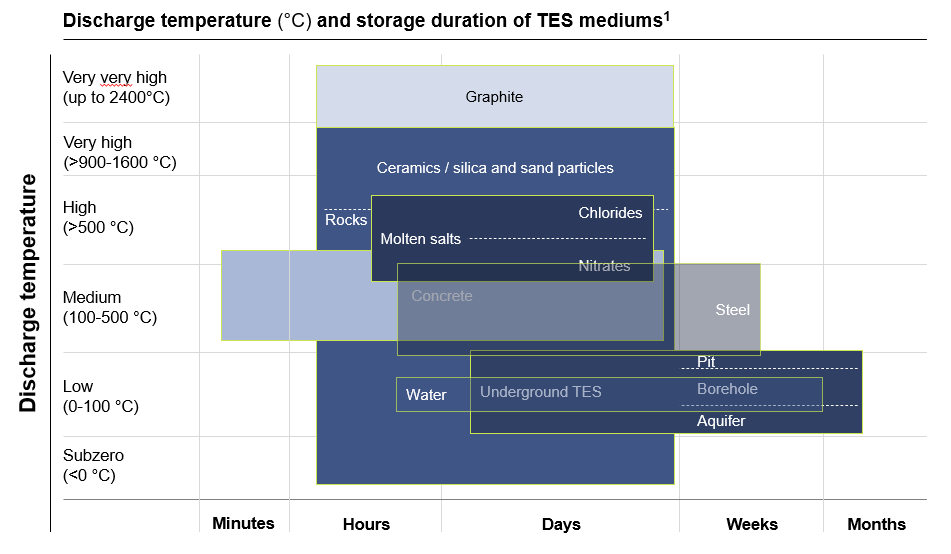 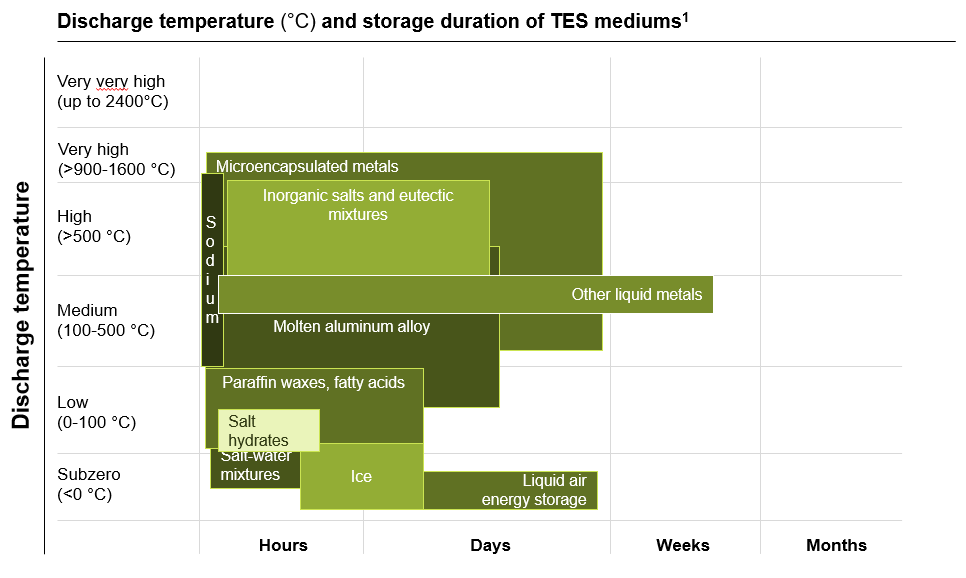 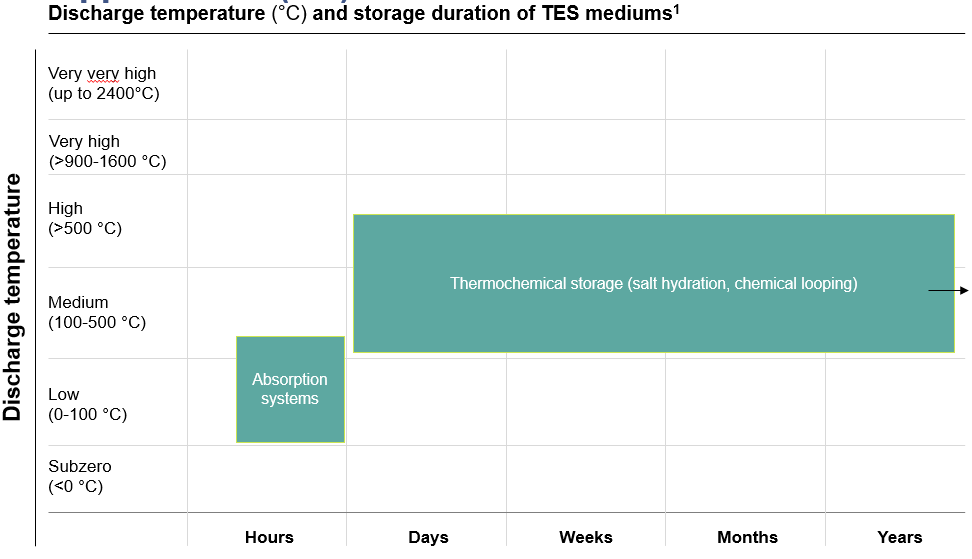 Storage duration and discharge temperature influence storage technology use-cases
Source: Council members
[Speaker Notes: In our work on Net Zero Heat, we work with providers of Thermal Energy Storage solutions to help provide these heat demands. 

One of the eye-opening things for me has been the range of solutions available, not just low-temperature hot water but solutions that can provide heat of >2000C or solutions that can store it for years]
Thermal Energy Storage is getting commercially deployed already, with large industrial players
Thermal storage in action
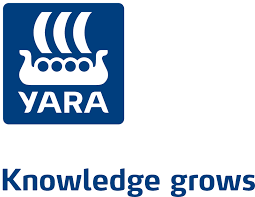 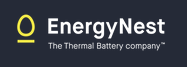 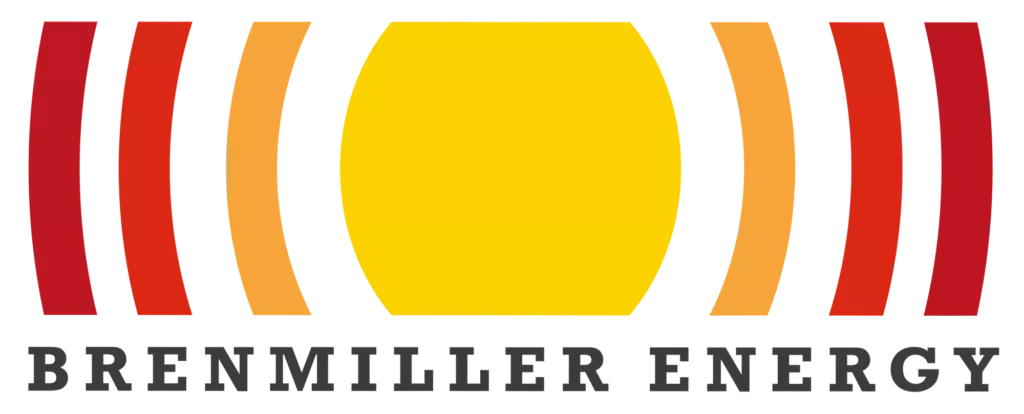 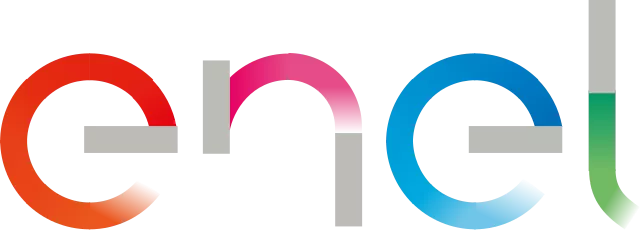 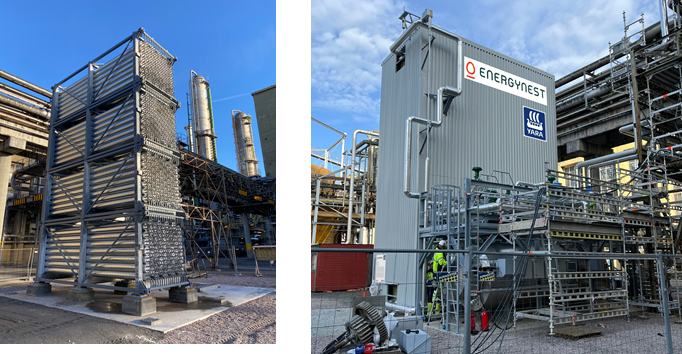 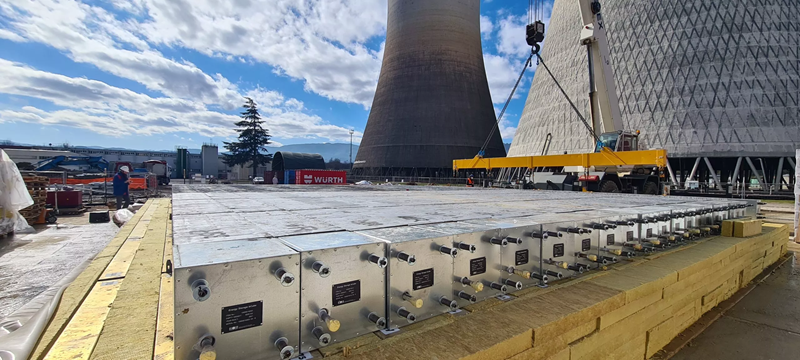 Modules & system of a 45 MWhth  providing 400C steam to Yara’s Porsgrunn plant
Modules for installation of a 4MW / 23 MWh system to optimize heat use within a CCGT power plant
Source: LDES Council members
[Speaker Notes: The Thermal Energy Storage systesm are also getting commercially deployed, at full-scale sites.

One of our members, Energynest, is collaborating with Yara in providing stability to the 400 degree steam system at their Porsgrunn fertilizer plant in Norway

Another one, Brenmiller, is optimizing the use of heat in a CCGT power plan with Enel, the Italian utility]
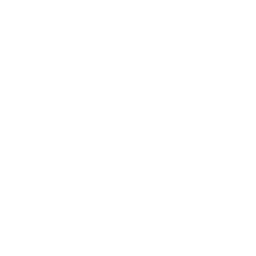 We have defined 5 different archetypes of thermal storage in which we benchmark the various solutions
Technological setup defintion for cost data collection
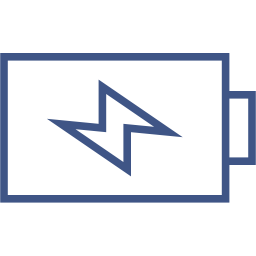 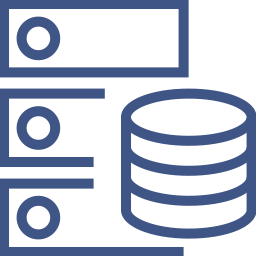 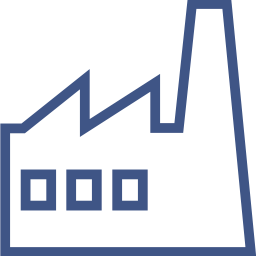 Charging
Storage
Discharging
Archetypes
Industrial Application
Utility2
(Illustrative)
1 barg saturated steam
A
Steam used for food processing, cleaning, sterilization
~120°C
Electric heating
Black box1 (tech. dependent)
Black box1 (tech. dependent)
10 barg saturated steam
B
~180°C
Typical value for medium-pressure industrial steam,
25 barg saturated steam
Storage
C
~230°C
Petroleum processing
Hot air
Oil shale and oil sand processing
D
~450°C
Various chemical processes (e.g, ethylene cracking furnace)
Very hot air
Heating can be a separate module, or it could be integrated in the storage system
E
~900°C
1.	Technology provider-dependent pathway of charging or discharging. Required for like-for-like comparison of costs
2.	Five types of specific outputs should cover majority of industrial heat demand use cases making benchmark relevant for all industry players
[Speaker Notes: As part of our Net Zero Heat work within the Council, we developed a world-first thermal storage benchmarking together with our members. In this, we explored 5 different types of heat outputs to align to existing heat grades used in industry. 

In our benchmarking, we examined the round-trip cost, so charging (based on resistive heating), storage & discharging. Most of the solution have  a 90+ % round-trip efficiency, so making them some of the most efficient storing mechanisms out there.. For reference, most power storage systems have a 60-80% round trip efficiency]
Thermal storage costs 4.5 – 8 $/MWh, making power prices driver of LCOHe across thermal archetypes
2025 Top Quartile LCOHe1 for low-cost scenario, $/MWhth,
xx
Charging electricity cost
Thermal storage costs3
Thermal Storage participation
Commentary
LCOHe by electricity cost
Archetype2
LCOHe ranges between ~30-58 $/MWh across archetypes, driven by assumption of electricity price
Incorporating thermal storage adds between 4.5-8 $/MWh to LCOH
23%
25 $/MWh
30,8
1barg
50 $/MWh
56,6
13%
25 $/MWh
31,9
28%
10barg
15%
50 $/MWh
57,7
25 $/MWh
31,9
28%
25barg
15%
50 $/MWh
57,7
18%
25 $/MWh
29,5
450 °C
10%
50 $/MWh
55,2
Assuming 10 MWh storage, 1MW discharge power, and 1 discharge cycle per day; charging capex 100kUSD/MW
 The mix of technologies could vary for each archetype
 Includes Charging Capex, Fixed O&M charging, Storage capex, Fixed O&M storage, Discharging capex, Fixed O&M discharging
[Speaker Notes: Total costs, when analyzed as Levelized Cost of Heat (LCOH) is also very low, with the local power price being 75+  % of the costs and the storage only adding 4.5 – 8 $ / MWh stored.

One of the reasons for this low cost is the storage media used as mentioned, with highly abundant materials like concrete, silica or salts]
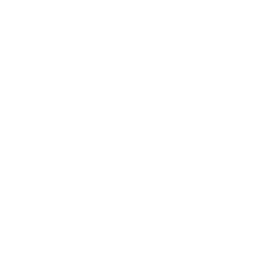 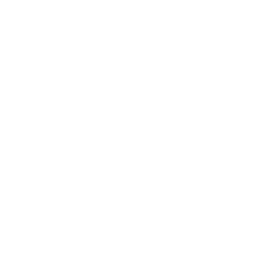 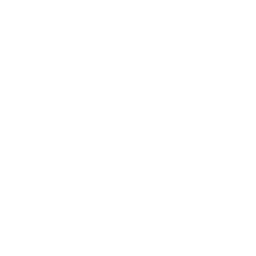 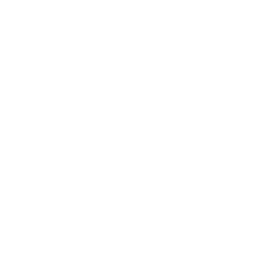 Thermal storage can be used in a variety of processes, as illustrated through an Alumina refining business case example
Fictive company context
Process and end product impressions
Company A-class-Alumina is a typical sized alumina refinery. They produce ~2 million metric tons of alumina powder every year. Of the three different Bauxite types, which have different temperature requirements, Boehmite is used. The two main heat consuming process steps in the Bayer process are the digestion and calcination. 
Refinery steam demand: required at 325°C and 104 bar, main consuming process 80% digestion, 15% evaporation, 5% other e.g., cleaning, ~4-8 GJ/t-alumina, provided by 4x 120 MW gas fired boilers (incl. not run at full capacity or maintenance)
Circulating Fluid Bed Calcination: ~1,000°C, atmospheric pressure combustion gas, ~3-4 GJ/t-alumina, ~200-250 MW gas fired burner
There is enough space on-site to integrate thermal storage. Significant increase of electricity demand would require grid infrastructure upgrades.
As they phase increasing pressure from aluminum product producers like car makers, they are looking for the most competitive option to decarbonize their production.
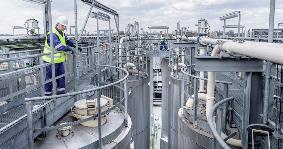 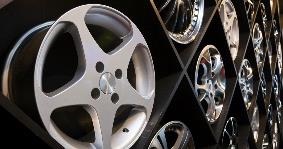 Drivers for change of heat supply
Cost
Customer ESG
Regulation
Public pressure
This business case was jointly developed and verified by:
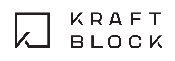 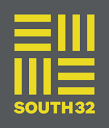 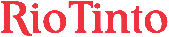 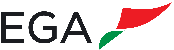 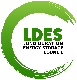 17
[Speaker Notes: When we analyzed how these results could impact a business case in an industrial setting, we explored Alumina refining, a process requiring significant amounts of heat at a very stable load. With our industry partners, we developed a fictious alumina refinery, representative of many around the world.

Within the refining process, we explored how thermal storage could be implemented to provide steam for the refining, at > 300C and at around 100 bar .]
In our alumina case, thermal storage is a competitive decarbonization option and can compete with fossil heat on cost through CO2 tax
C
Archetype
Low-cost fossil fuels and low-cost renewables1
Levelized cost of heat for selected technologies1, $/MWh
Levelized cost of heat for selected technologies1, $/MWh
Thermal storage enabled decarbonized heating solutions could be cost competitive to fossil in certain scenarios
Current comparison shows long-term Natural gas price at 19 $ / MWh, with current TTF at >120 $ / MWh
Decarbonization option based on thermal storage seems to be the cheapest option across the most prevalent solutions
CO2 emissions cost
Heating element
Fuel
Storage
2.1 $/kg of H2
70
3
61
2
51
1
41
30
3
1
5
Fossil boiler
Biomass boiler
Hydrogen boiler
Electric boiler w/ RES and battery
Electric boiler RES and thermal storage
Main assumptions: fossil and RES prices as per Archetype C (19 $/MWh fossil, 23 $/MWh RES, 28% capacity factor), CO2 100 $/t, battery storage 250$/kWh, thermal storage 25$/kWh
Source: Net Zero Heat storage business case calculation, LDES Council Net Zero Heat storage industry benchmark 2022
[Speaker Notes: What we saw is that thermal storage, when based on renewables of 25$ / kwh
The most cost-competitive decarbonization option at the moment, when compared to
Biomass, which also is available in limited quantities
Hydrogen at ~2$ / kg
Electric heating with storing of electrons in a battery 
Cost-competitive with natural gas when a carbon tax is in place (the grey stacked bar represents a 100$ / ton carbon costs) OR when gas prices rise (now assumed at 19$ / MWh in this example]
Q&A (10 min)
Agenda
Ways to engage the LDES Council
Partner with the Council to accelerate net-zero
Unlock potential of LDES market
Drive industry standards for 24/7 clean PPAs
Create awareness of policy options
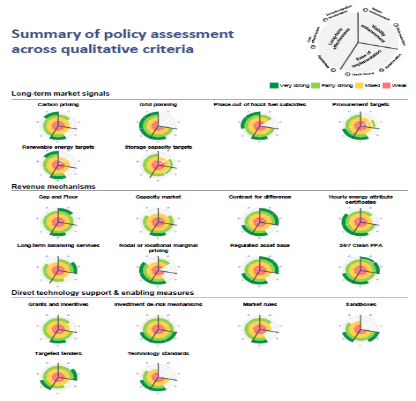 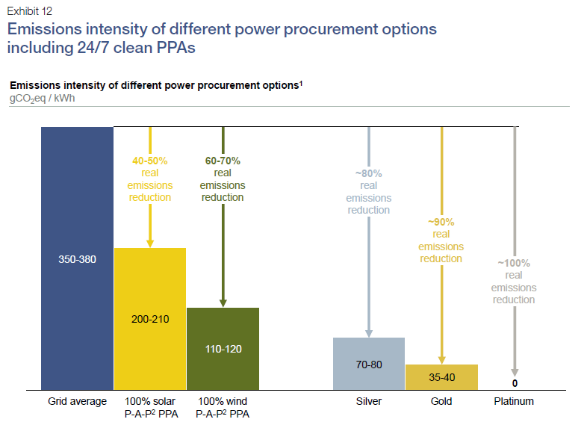 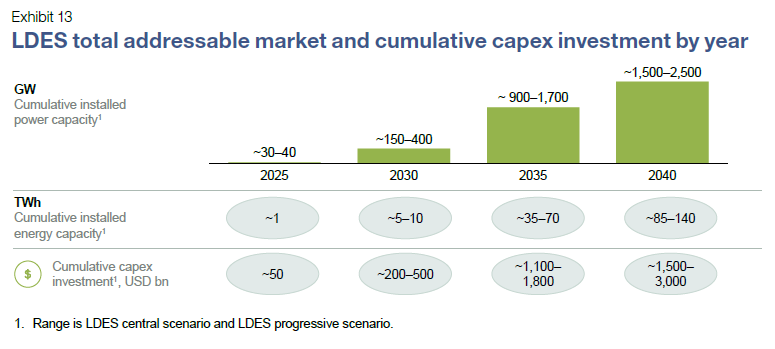 Explore becoming a member or partner of the Council
Visit us or follow us on the web
Visit https://www.ldescouncil.com/members 
Reach out via email: info@ldescouncil.com
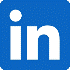 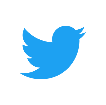 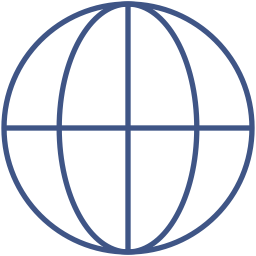 www.ldescouncil.com
/LDES-Council
@LDESCouncil
Note: Full insights and reports available at www.ldescouncil.com/insights/